16
2    8 =
3 + 5 =
8
8 – 3 =
5
16     2 =
8
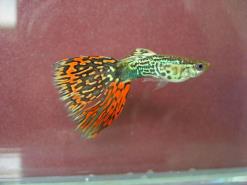 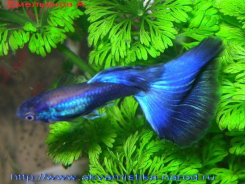 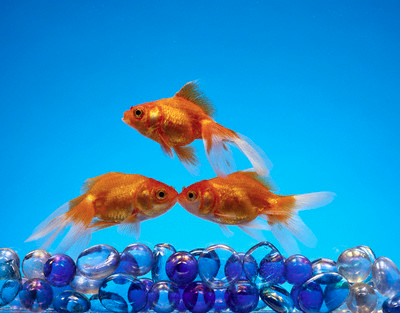 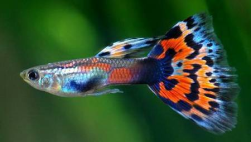 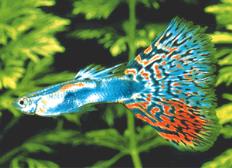 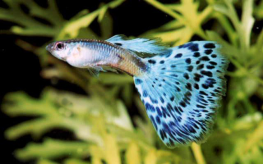 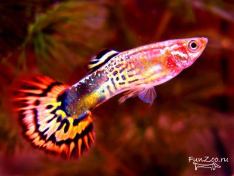 Гуппи
Золотые рыбки
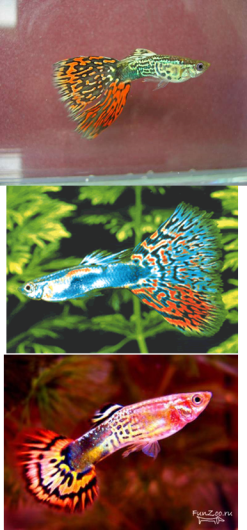 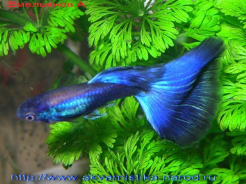 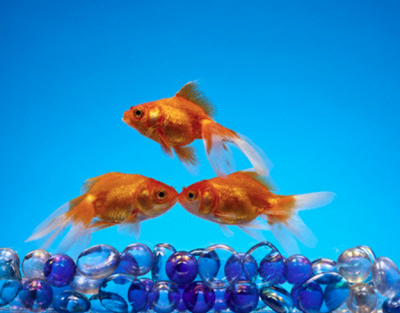 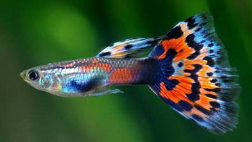 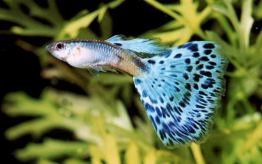 В аквариуме плавают 3 золотые рыбки, а гуппи в 2 раза больше. Сколько гуппи плавало в аквариуме?
В аквариуме плавают 3 золотые рыбки, а гуппи в 2 раза больше. Сколько гуппи плавало в аквариуме?
З.р.
Г.
2 = 6 (г.)
Ответ: 6 гуппи плавало в аквариуме.
В аквариуме плавают 6 гуппи, а золотых рыб в 2 раза меньше. Сколько золотых рыб плавало в аквариуме?
Тема урока: 
«Решение задач 
на уменьшение в несколько раз»
Схематический рисунок
Схематический чертёж
Алгоритм решения задач
на уменьшение числа в несколько раз
Прочитаю задачу.
2. Найду главные слова в задаче.
в   раз   меньше
3. Разделю … на … равные части.
4. … столько, сколько … в одной части.
5. Запишу решение.
… : … = … (.)
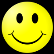 6. Ответ.
2)
12 – 4 = 8
Х =
Х =
6     3
14 : 7
Домашнее задание
на выбор:
С. 38 задача под чертой 
(схематический рисунок, схематический чертёж)


ли задача на листочке.
Молодцы!
Спасибо за работу на уроке!
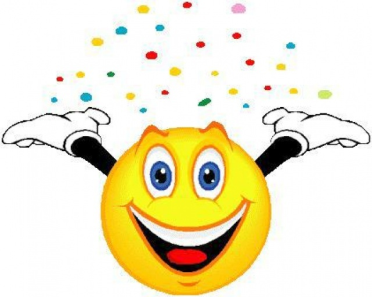